Methods for Dummies Random Field Theory
Annika Lübbert & Marian Schneider
Neural Correlates of Interspecies Perspective Taking in the Post-Mortem Atlantic Salmon
task > rest contrast
Bennett et al., (2010) in 
Journal of Serendipitous and Unexpected Results
[Speaker Notes: The salmon was shown the same social perspectivetaking
task that was later administered to a group of human
subjects.

Sagittal and axial images of significant brain voxels in the task > rest contrast. The parameters for this comparison
were t(131) > 3.15, p(uncorrected) < 0.001, 3 voxel extent threshold. Two clusters were observed in the salmon central
nervous system. One cluster was observed in the medial brain cavity and another was observed in the upper spinal column.

Statistics that were uncorrected for multiple comparisons
showed active voxel clusters in the salmon’s brain
cavity and spinal column. Statistics controlling for the familywise
error rate (FWER) and false discovery rate (FDR) both
indicated that no active voxels were present, even at relaxed
statistical thresholds.]
Overview of Presentation
1. Multiple Comparisons Problem2. Classical Approach to MCP 3. Random Field Theory4. Implementation in SPM
Overview of Data Analysis so far
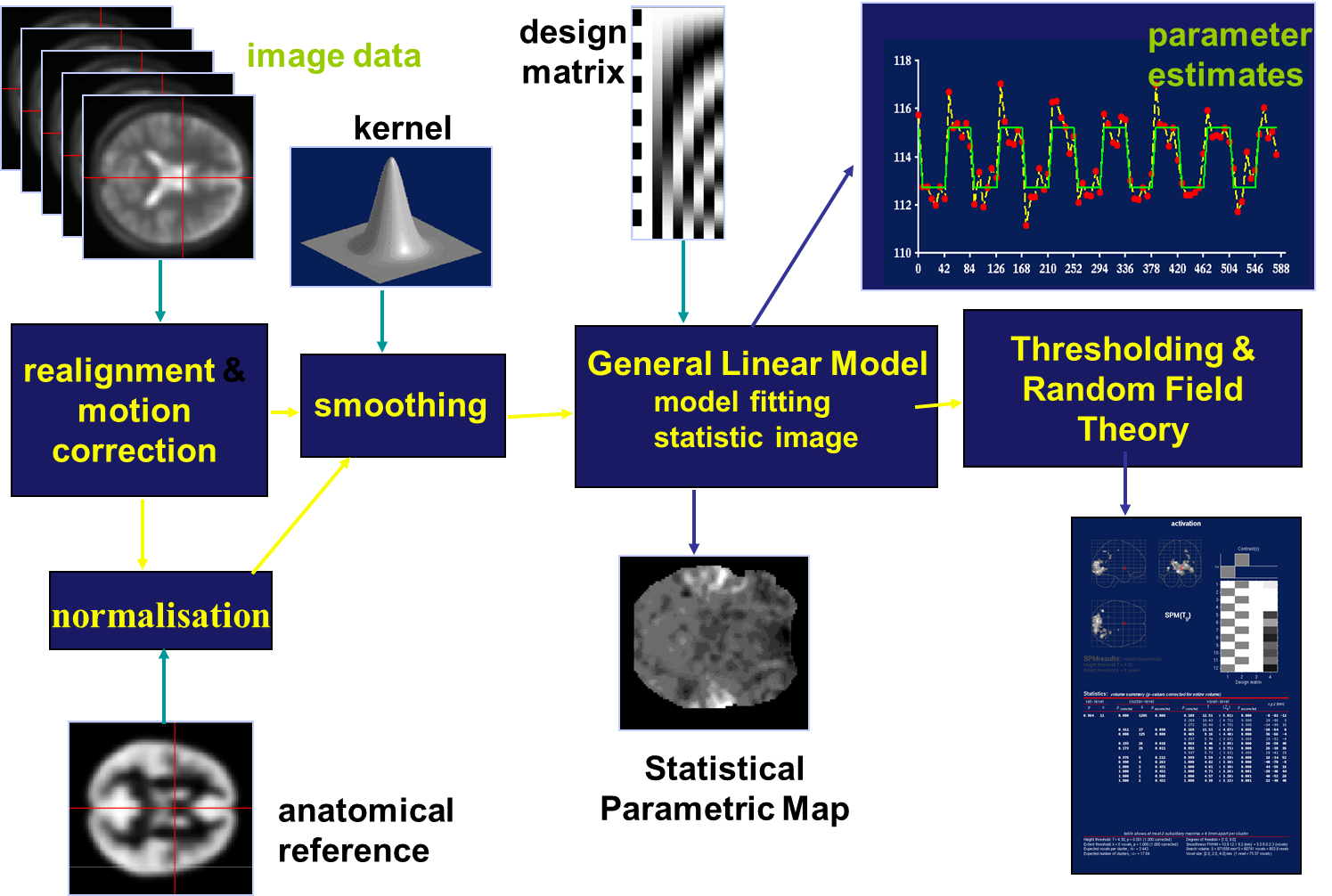 1. Multiple Comparisons Problem
Null Distribution of T
Hypothesis Testing
To test an hypothesis, we construct “test statistics” and ask how likely that our statistic could have come about by chance
The Null Hypothesis H0 
Typically what we want to disprove (no effect).
The Alternative Hypothesis HA expresses outcome of interest.
The Test Statistic T
The test statistic summarises evidence about H0.
Typically, test statistic is small in magnitude when the hypothesis H0 is true and large when false. 
We need to know the distribution of T under the null hypothesis
1. Multiple Comparisons Problem
u
Mass univariate analysis : perform t-tests for each voxel

test  t-statistic against the null hypothesis -> estimate how likely it is that our statistic could
have come about by chance
 
Decision rule (threshold) u, 
   determines false positive rate 

 Choose u to give acceptable α
  = P(type I error) 
i.e. chance we are wrong when rejecting the null hypothesis
t
 = p(t>u|H)
[Speaker Notes: We have fitted a statistical model to
the data, to give us model parameters.
We then use the model parameters
to look for an effect we are interested in, such as the difference between a
task and baseline. 

To do this, we usually calculate a statistic (t-values) for each brain
voxel that tests for the effect of interest in that voxel. 

When we calculate a statistic, we often want to decide whether the statistic
represents convincing evidence of the effect we are interested in. Usually we
test the statistic against the null hypothesis, which is the hypothesis that
there is no effect. If the statistic is not compatible with the null hypothesis,
we may conclude that there is an effect. 

To test against the null hypothesis,
we can compare our statistic value to a null distribution, which is the
distribution of statistic values we would expect if there is no effect. Using
the null distribution, we can estimate how likely it is that our statistic could
have come about by chance. We may find that the result we found has a 5%
chance of resulting from a null distribution. We therefore decide to reject the
null hypothesis, and accept the alternative hypothesis that there is an effect.

In rejecting the null hypothesis, we must accept a 5% chance that the result
has in fact arisen when there is in fact no effect, i.e. the null hypothesis is
true. 5% is our expected type I error rate, or the chance that we take that
we are wrong when we reject the null hypothesis.]
1. Multiple Comparisons Problem
u
u
u
u
u
Problem: fMRI – lots of voxels, lots of t-tests

If use same threshold, inflated probability of obtaining false positives





t
t
t
t
t
[Speaker Notes: The situation is more complicated in functional imaging because we have
many voxels and therefore many statistic values. If we do not know where in
the brain our effect will occur, our hypothesis refers to the whole volume of
statistics in the brain.

Evidence against the null hypothesis would be that
the whole observed volume of values is unlikely to have arisen from a null
distribution. The question we are asking is now a question about the volume,
or family of voxel statistics, and the risk of error that we are prepared to
accept is the Family–Wise Error rate (FWE) — which is the likelihood that
this family of voxel values could have arisen by chance.]
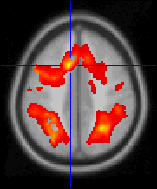 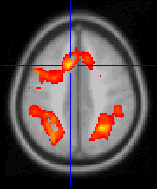 t > 2.5
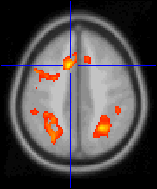 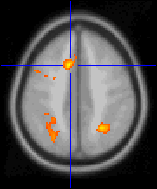 t > 4.5
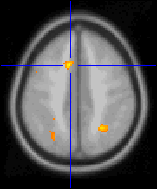 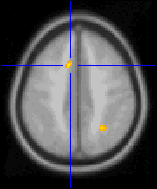 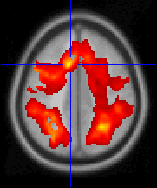 t > 0.5
t > 1.5
t > 3.5
t > 5.5
t > 6.5
Example
T-map for whole brain may contain say
 	60000 voxels
Each analysed separately would mean
 	60000 t-tests
At  = 0.05 this would be 3000 false positives (Type 1 Errors)
Adjust threshold so that any values above threshold are unlikely to under the null hypothesis (height thresholding & take into account the number of tests.)
t > 0.5
Neural Correlates of Interspecies Perspective Taking in the Post-Mortem Atlantic Salmon
task > rest contrast
t(131) > 3.15, p(uncorrected) < 0.001, 
 resulting in 3 false positives
[Speaker Notes: The salmon was shown the same social perspectivetaking
task that was later administered to a group of human
subjects.

Sagittal and axial images of significant brain voxels in the task > rest contrast. The parameters for this comparison
were t(131) > 3.15, p(uncorrected) < 0.001, 3 voxel extent threshold. Two clusters were observed in the salmon central
nervous system. One cluster was observed in the medial brain cavity and another was observed in the upper spinal column.

Statistics that were uncorrected for multiple comparisons
showed active voxel clusters in the salmon’s brain
cavity and spinal column. Statistics controlling for the familywise
error rate (FWER) and false discovery rate (FDR) both
indicated that no active voxels were present, even at relaxed
statistical thresholds.]
2. Classical Approach to MCP
Bonferroni Correction
 = PFWE / n

α = new single-voxel threshold
n = number of tests (i.e. Voxels)
FWE = family-wise error
[Speaker Notes: FWER is probability that one or more values among a family of statistics will be greater than ]
Bonferroni Correction Example
single-voxel probability threshold 
Number of voxels
 = PFWE / n

	 
e.g. 100,000 t stats, all with 40 d.f.

For PFWE of 0.05:
	
0.05/100000 = 0.0000005 , 
corresponding t=5.77
	 
=> a voxel statistic of t>5.77 has only a 5% chance of arising anywhere in a volume of 100,000 t stats drawn from the null distribution
Family-wise error rate
[Speaker Notes: If we have a brain volume of 100,000 t statistics, all with 40 degrees
of freedom, and we want a FWE rate of 0.05, then the required probability
threshold for a single voxel, using the Bonferroni correction, would be
0.05/100, 000 = 0.0000005. The corresponding t statistic is 5.77. If any
voxel t statistic is above 5.77, then we can conclude that a voxel statistic
of this magnitude has only a 5% chance of arising anywhere in a volume of
100,000 t statistics drawn from the null distribution.

The Bonferroni procedure gives a corrected p value; in the case above,
the uncorrected p value for a voxel with a t statistic of 5.77 was 0.0000005;
the p value corrected for the number of comparisons is 0.05.]
Why Bonferroni is too conservative
Functional imaging data has a degree of spatial correlation 
Number of independent values < number of voxels


Why?
The way that the scanner collects and reconstructs the image
Physiology
Spatial preprocessing (resampling, smoothing)

Fundamental problem: image data represent situation in which we have a continuous statistic image, not a series of independent tests
[Speaker Notes: Spatial correlation means that there are fewer independent observations in the data than there are voxels.

This means that the Bonferroni correction
will be too conservative because the family–wise probability from equation
1 relies on the individual probability values being independent, so that we
can use multiplication to calculate the probability of combined events.

This is best illustrated by example.]
Illustration Spatial Correlation
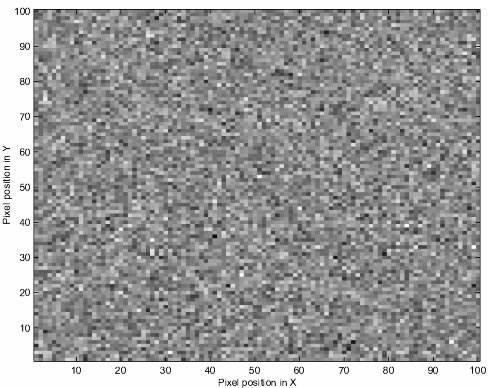 Single slice image with 100 by 100 voxels

Filling the voxel values with
independent random numbers from the normal distribution

 Bonferroni accurate
[Speaker Notes: Let us take a single image slice, of 100 by 100 voxels, with a t statistic
value for each voxel. For the sake of simplicity, let the t statistics have very
high degrees of freedom, so that we can consider the t statistic values as
being from the normal distribution - i.e. that they are Z scores. We can
simulate this slice from a null distribution by filling the voxel values with
independent random numbers from the normal distribution, which results in
an image such as that in figure 1.

If this image had come from the analysis of real data, we might want to
test if any of the numbers in the image are more positive than is likely by
chance. The values are independent, so the Bonferroni correction will give an
accurate threshold. There are 10,000 Z scores, so the Bonferroni threshold,alpha, for a FWE rate of 0.05, is 0.05/10000 = 0.000005. This corresponds to
a Z score of 4.42. Given the null hypothesis (which is true in this case) we
would expect only 5 out of 100 such images to have one or more Z scores 
more positive than 4.42.]
Illustration Spatial Correlation
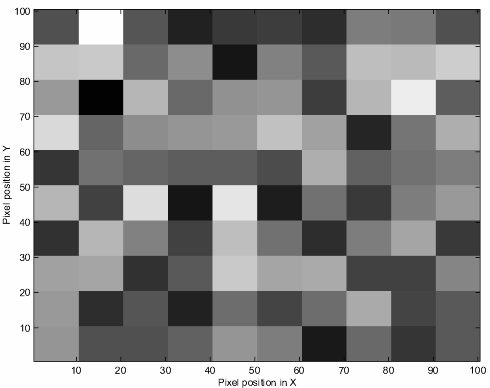 add spatial correlation:

break up the image into squares of 10 by
10 pixels

calculate the mean of the 100 values contained

10000 numbers in image but only 100 independent

Bonferroni 100 times too conservative!
[Speaker Notes: The situation changes if we add spatial correlation. Let us perform the
following procedure on the image: break up the image into squares of 10 by
10 pixels; for each square, calculate the mean of the 100 values contained;
replace the 100 random numbers in the square by the mean value1. The
image that results is shown in figure 2.

We still have 10000 numbers in our image, but there are only 10 by 10 =
100 numbers that are independent. The appropriate Bonferroni correction
is now 0.05 / 100 = 0.0005, which corresponds to a Z score of 3.29. We
would expect only 5 of 100 of such images to have a square of values greater
than 3.29 by chance. If we had assumed all the values were independent,
then we would have used the correction for 10,000 values, of alpha = 0.000005.

Because we actually have only 100 independent observations, equation 2,
with n = 100 and alpha = 0.000005, tells us that we expect a FWE rate of
0.0005, which is one hundred times lower (i.e. more conservative) than the
rate that we wanted.]
Smoothing contributes Spatial Correlation
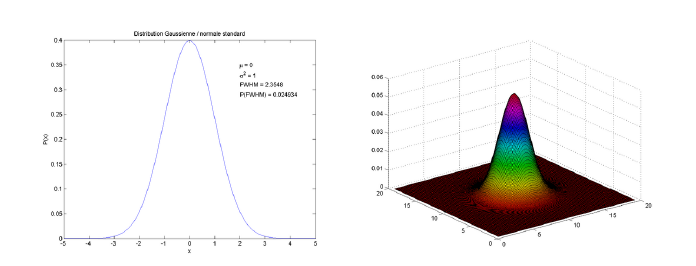 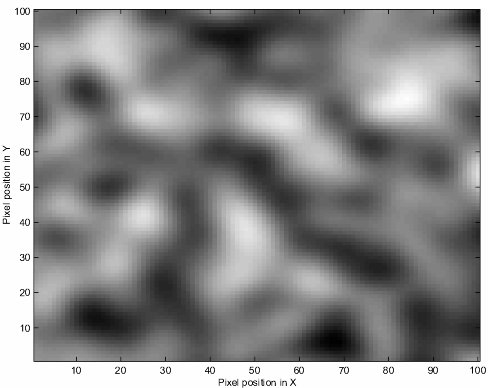 Smooth image by applying a Gaussian kernel with FWHM = 10	(at 5 pixels from centre, value is half peak value)
Smoothing replaces each value in the image with weighted average of itself and neighbours
Blurs the image -> reduces number of independent observations
[Speaker Notes: The procedure just applied is a very simple form of smoothing. When we
smooth an image with a smoothing kernel such as a Gaussian, each value in
the image is replaced with a weighted average of itself and its neighbours.

Figure 3 shows the image from figure 1 after smoothing with a Gaussian
kernel of Full Width at Half Maximum (FWHM) of 10 pixels 2. An FWHM
of 10 pixels means that, at five pixels from the centre, the value of the kernel
is half its peak value. Smoothing has the effect of blurring the image, and
reduces the number of independent observations.]
Smoothing Kernel
FWHM
(Full Width at Half Maximum)
[Speaker Notes: The smoothed image contains spatial correlation, which is typical of the
output from the analysis of functional imaging data. 

We now have a problem, because there is no simple way of calculating the number of independent observations in the smoothed data, so we cannot use the Bonferroni correction.


 This problem can be addressed using random field theory.]
3. Random Field Theory
Using RFT to solve the Multiple Comparison Problem (get FWE)
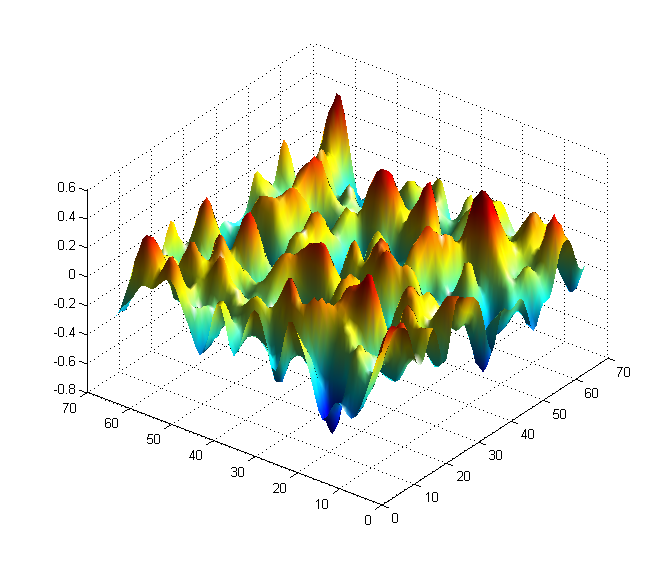 RFT approach treats SPMs as a discretisation of underlying continuous fields
Random fields have specified topological characteristics
Apply topological inference to detect activations in SPMs
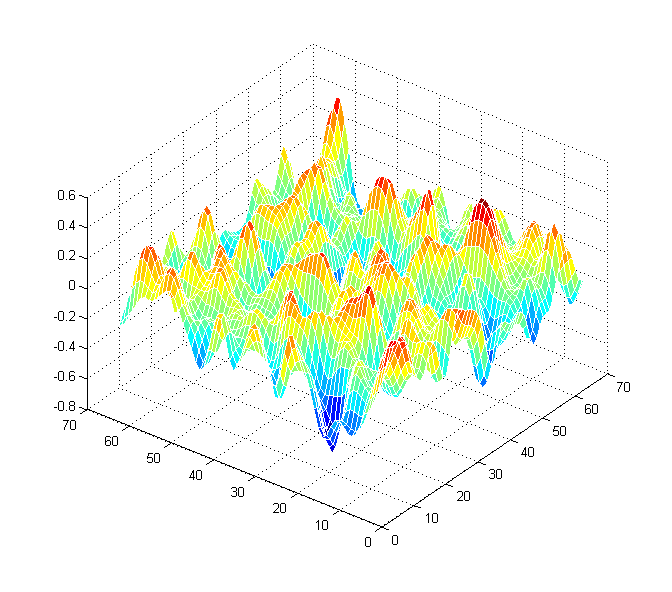 Three stages of applying RFT:
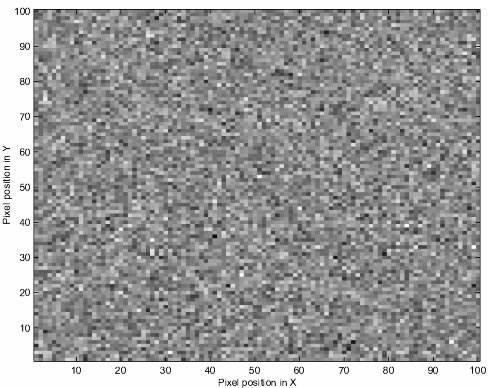 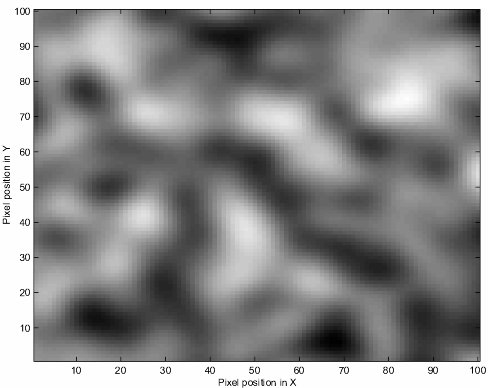 1.  Estimate smoothness
2.  Find number of ‘resels’ (resolution elements)
3.  Get an estimate of the Euler Characteristic  	at different thresholds
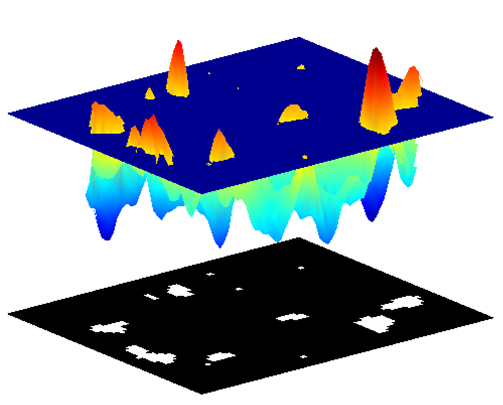 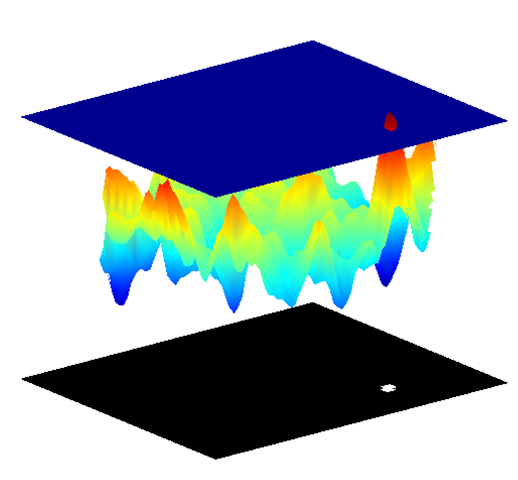 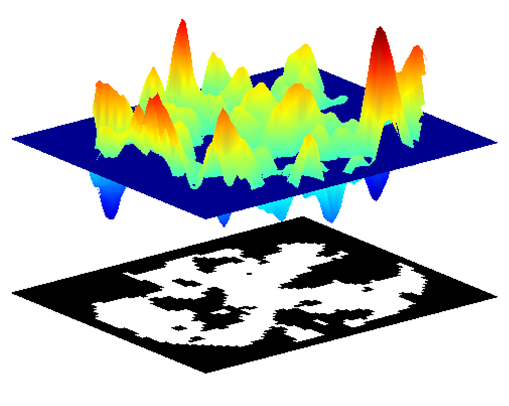 [Speaker Notes: Resels = resolution elements; depend on smoothness and number of voxels (i.e. size of search region)!]
1. Estimate Smoothness
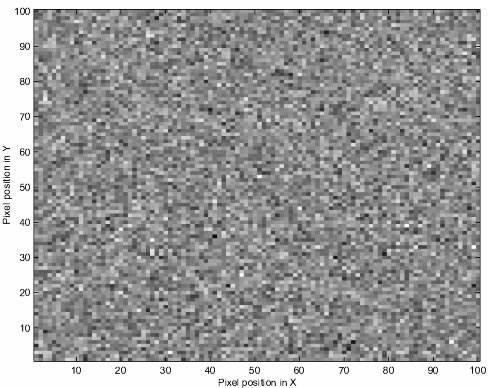 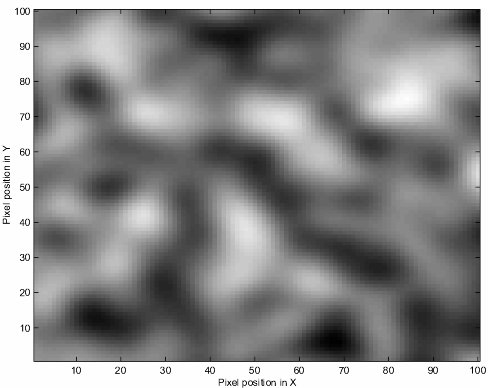 estimate
Given: Image with applied and intrinsic smoothness
Estimated using the residuals (error) from GLM

 Estimate the increase in spatial correlation from i.i.d. noise to imaging data (‘from right to left’)
[Speaker Notes: In practice, smoothness is calculated using the residual values from the statistical analysis  Y = bX + e  b = beta = scaling values, X = design matrix, e = residual error
I.i.d. noise = independently and identically distributed noise  all variables have the same probability distribution and are mutual INDEPENDENT]
2. Calculate the number of resels
Look at your estimated smoothness (FWHM)
Express your search volume in resels

 Resolution element (Ri = FWHMx x FWHMy x FWHMz)
 # depends on smoothness of data (+volume of ROI)
 “Restores” independence of the data
[Speaker Notes: A resel is simply defined as a block of values (e.g. pixels) that is the same size as the FWHM]
3. Get an estimate of the Euler Characteristic
Steps 1 and 2 yield a ‘fitted random field’ (appropriate  smoothness)


Now: how likely is it to observe above threshold (‘significantly different’) local maxima (or clusters, sets) under H0?


How to find out? EC!
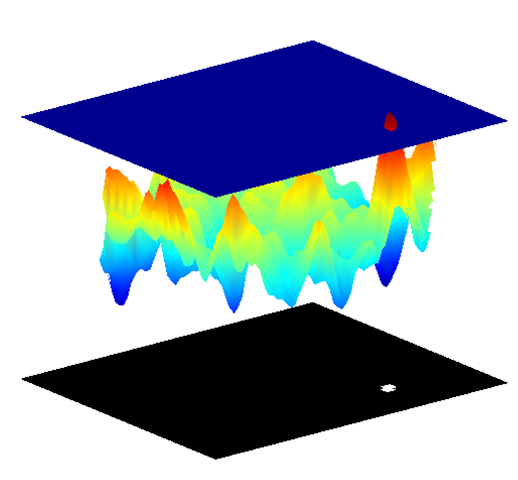 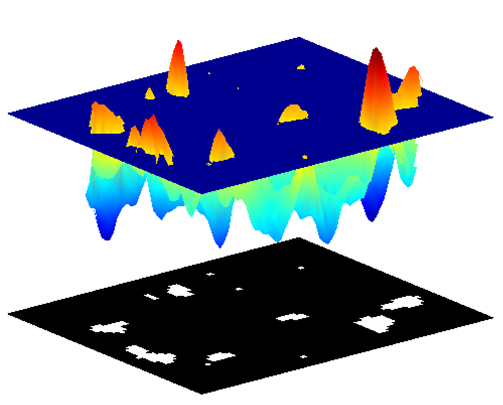 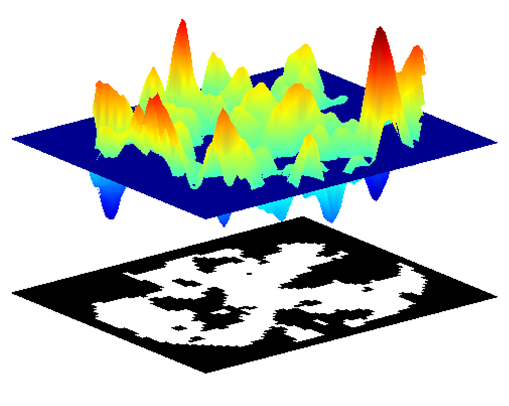 Euler Characteristic – a topological property
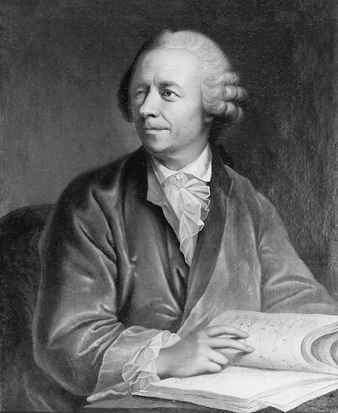 Leonhard Euler 18th century swiss mathematician


SPM  threshold  EC
EC = number of blobs (minus number of holes)*
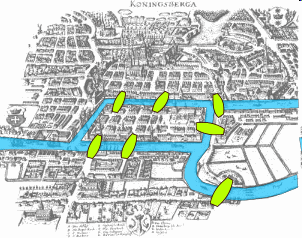 “Seven bridges of Kӧnisberg”
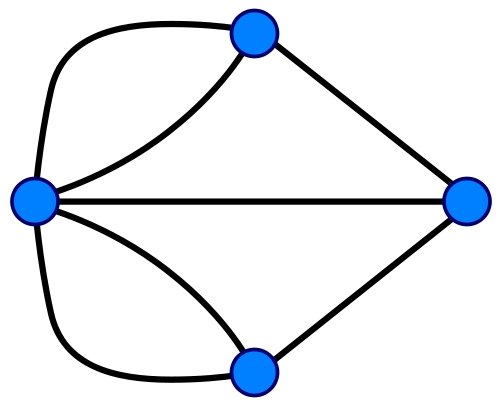 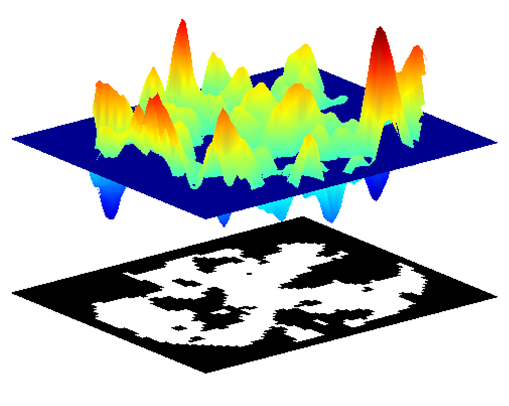 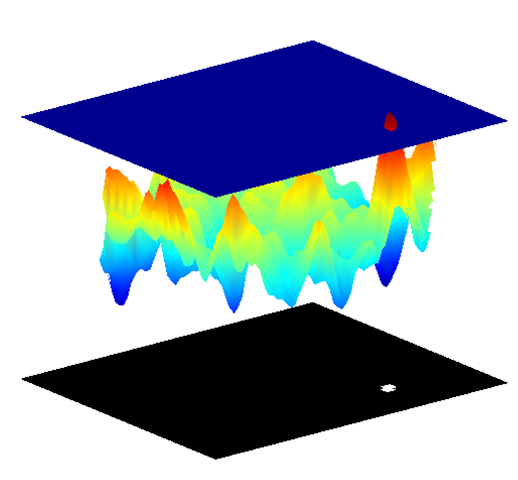 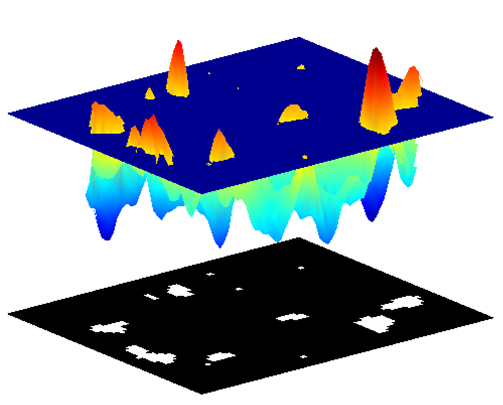 *Not relevant: we are only interested in EC at high thresholds (when it approximates P of FEW)
[Speaker Notes: Leonhard Euler (1797-1783), Swiss mathematician  Seven bridges of Kӧnisberg]
Euler Characteristic and FWE
Zt = 2.5
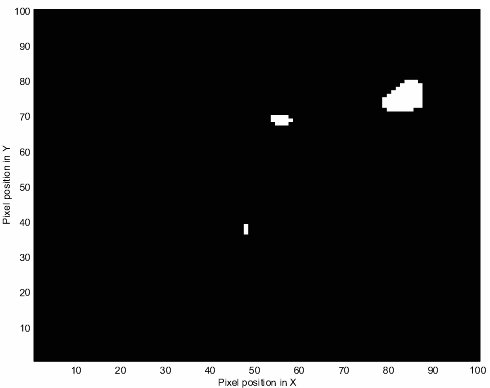 EC = 3
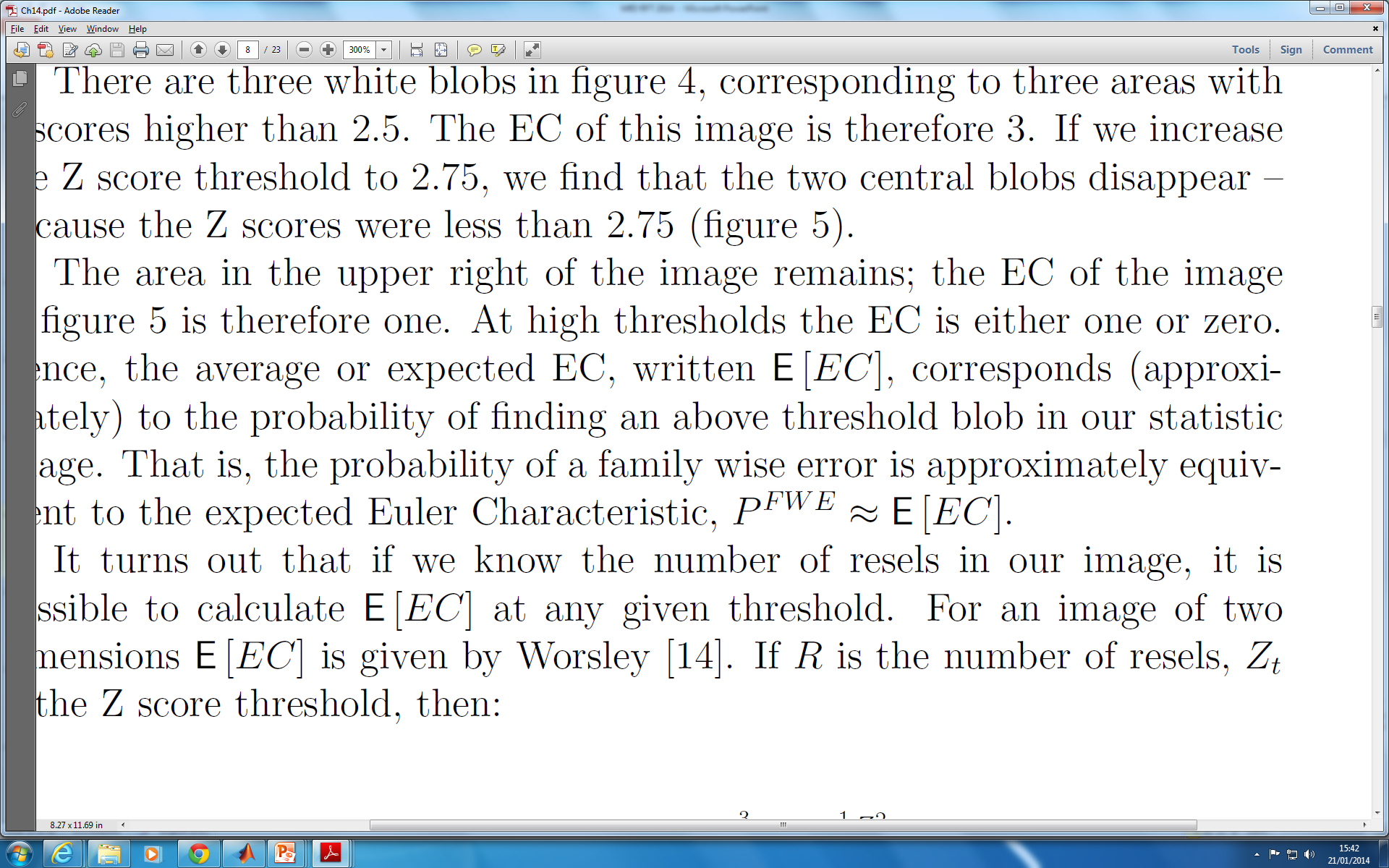 The probability of a family wise error is approximately equivalent to the expected Euler Characteristic

Number of “above threshold blobs”
Zt = 2.75
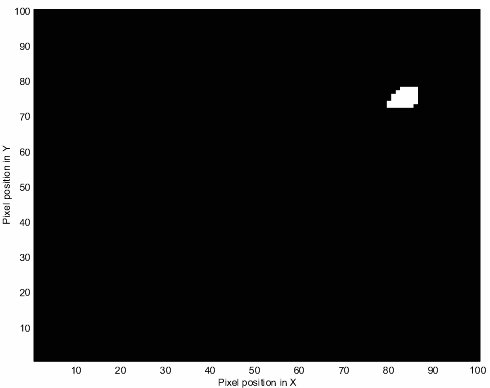 EC = 1
[Speaker Notes: If we increase the Z score threshold to 2.75, we find that the two central blobs disappear –
because the Z scores were less than 2.75.]
How to get E [EC] at different thresholds
# of resels
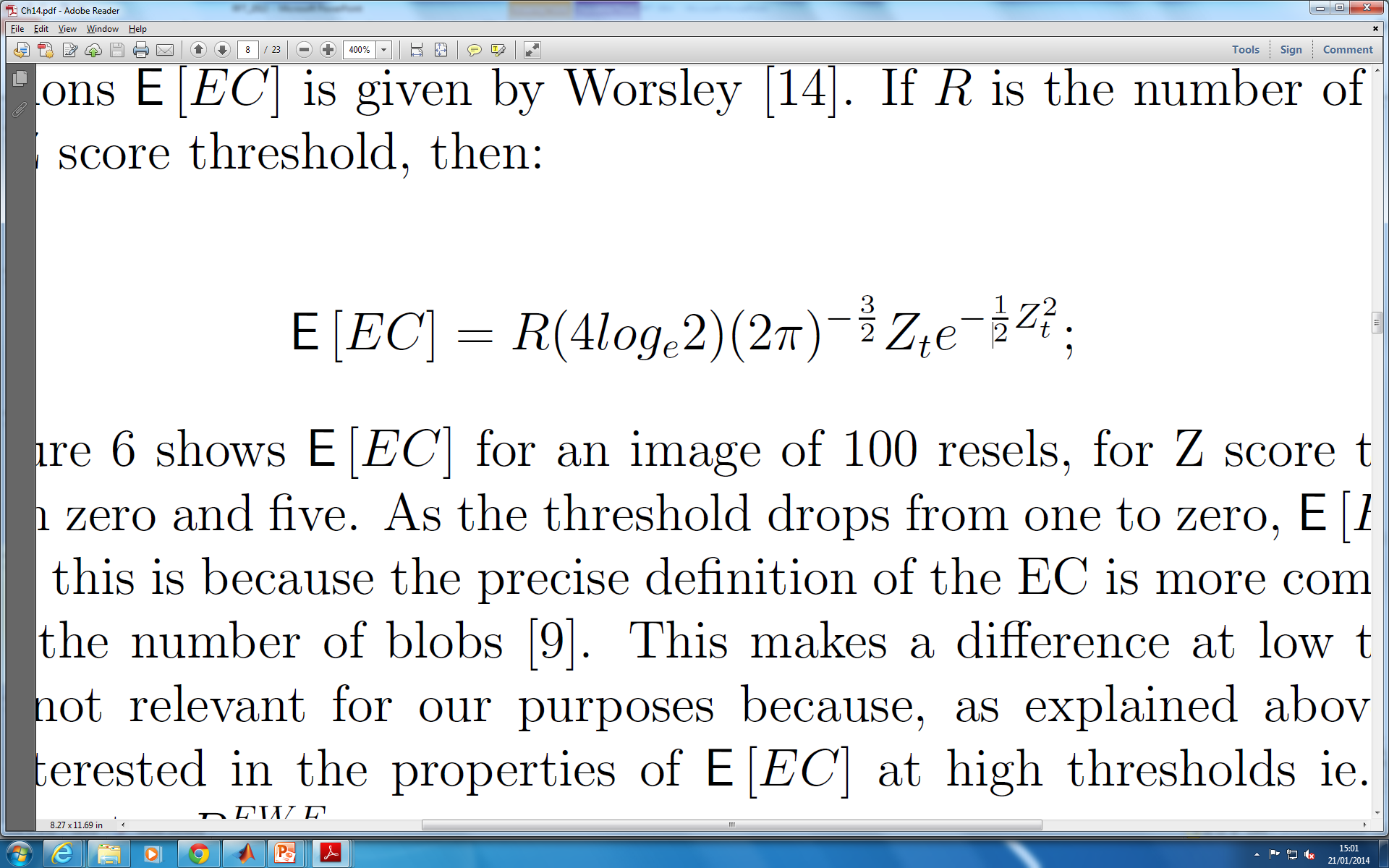 Expected Euler Characteristic
Z (or T) -score threshold
* Or Monte Carlo Simulation, but the formula is good! It gives exact estimates, as long as your smoothness is appropriate
[Speaker Notes: From this equation, it follows that the threshold depends only on the number of resels in our image.]
Given # of resels and E[EC], we can find the appropriate z/t-threshold
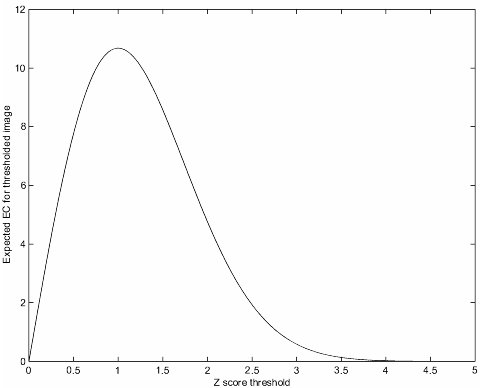 E [EC] for an image of 100 resels, for Z score thresholds 0 – 5
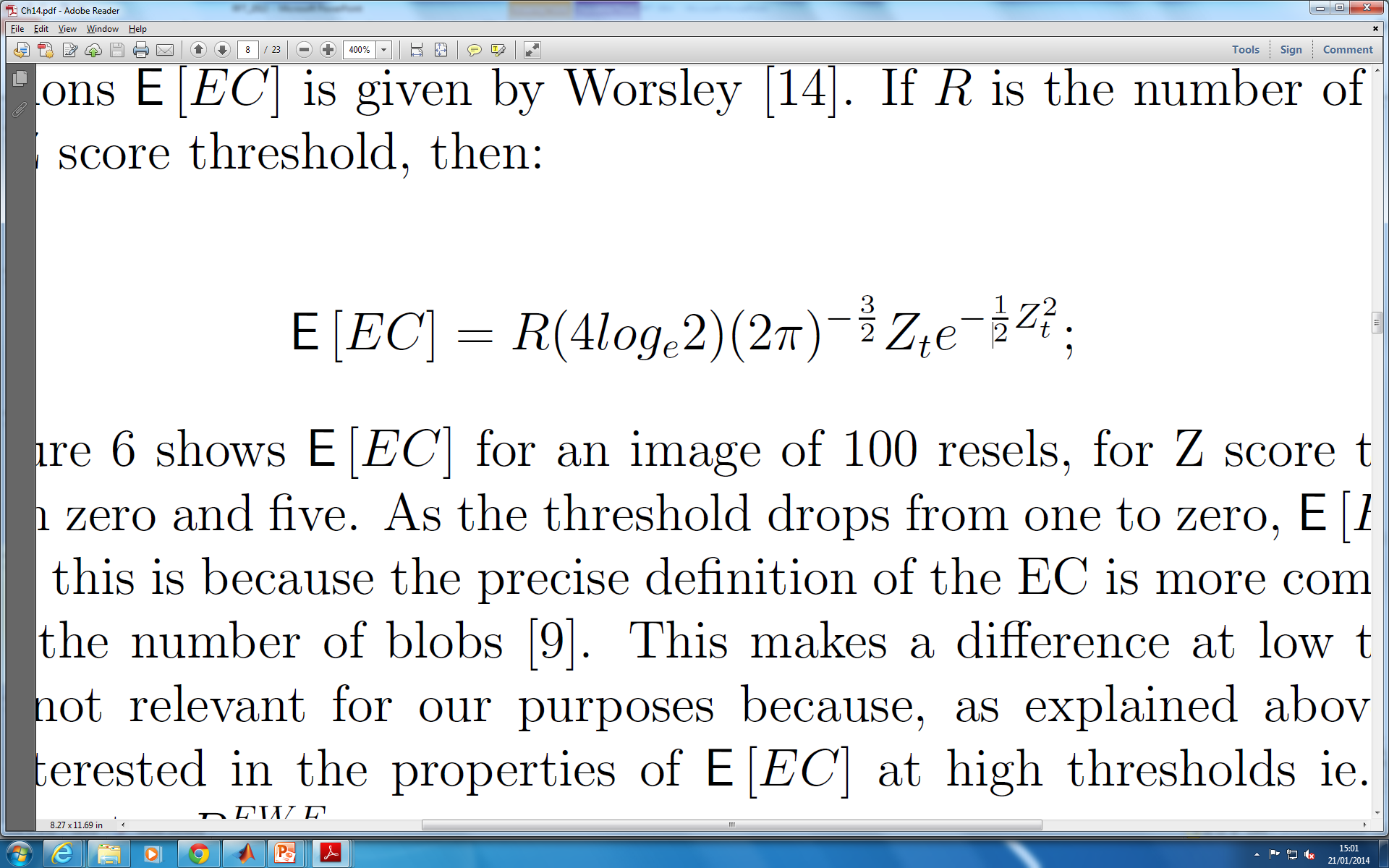 [Speaker Notes: The graph does a reasonable job of predicting the EC in our image; at a Z threshold of 2.5 it predicted an EC of 1.9, when we observed a value of 3; at Z=2.75 it predicted an EC of 1.1, for an observed EC of 1.]
How to get E [EC] at different thresholds
# of resels
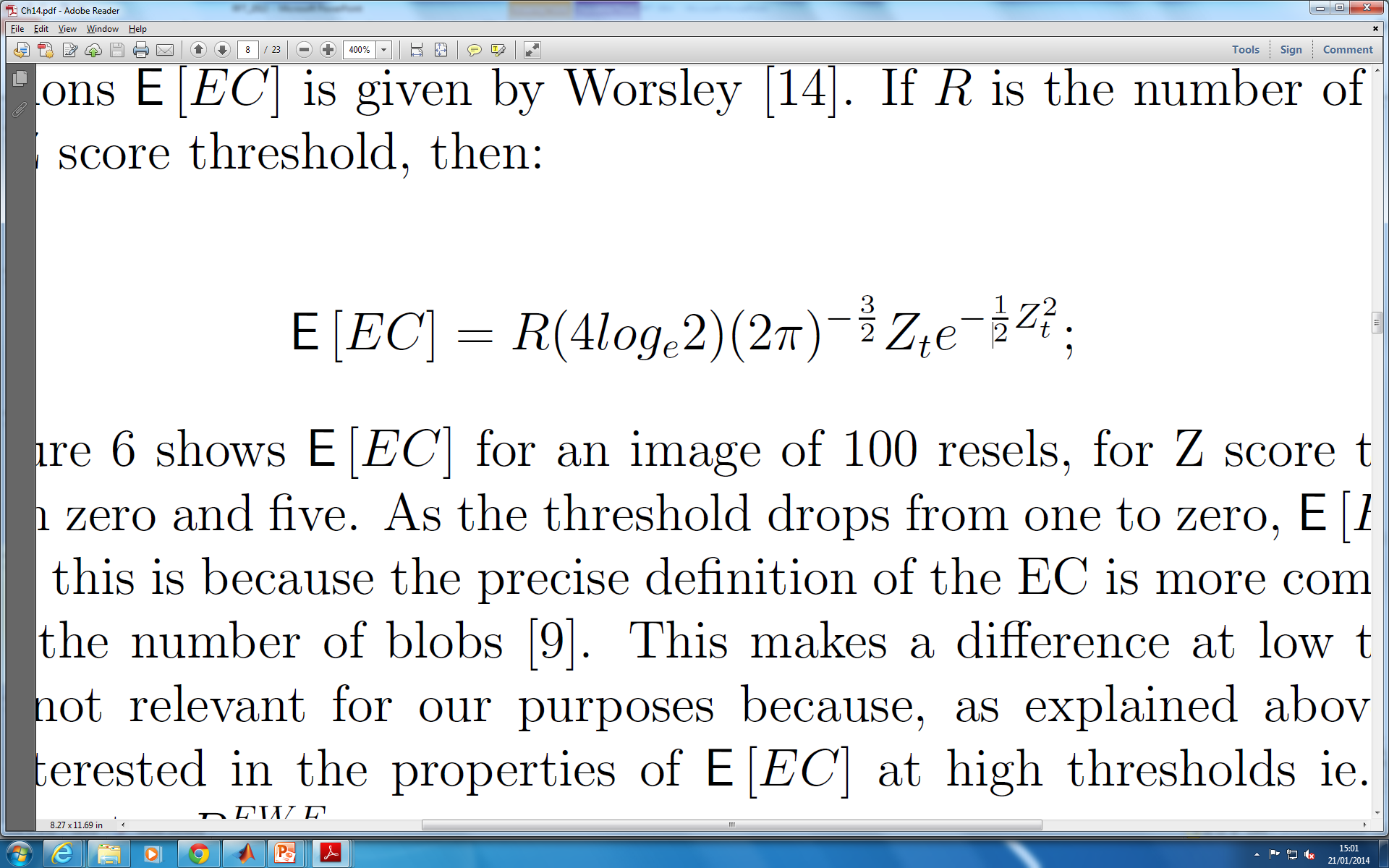 Expected Euler Characteristic
Z (or T) -score threshold
From this equation, it looks like the threshold depends only on the number of resels in our image
[Speaker Notes: From this equation, it follows that the threshold depends only on the number of resels in our image.]
Shape of search region matters, too!
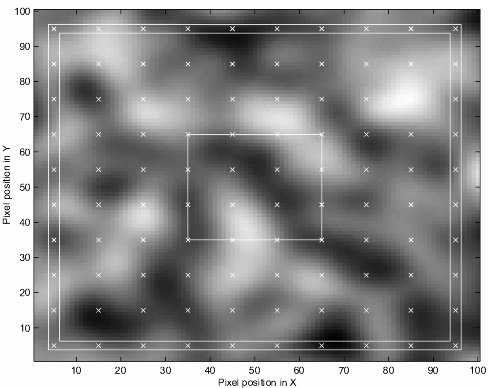 #resels  E [EC] 

not strictly accurate! 
close approximation if ROI is large compared to the size of a resel 

# + shape + size resel  
E [EC] 

Matters if small or oddly shaped ROI
Example: 
central 30x30 pixel box = max. 16 ‘resels’ (resel-width = 10pixel)
edge 2.5 pixel frame = same volume but max. 32 ‘resels’
Multiple comparison correction for frame must be more stringent
Different types of topological Inference
Topological inference can be about

Peak height (voxel level)	
Regional extent (cluster level)		
Number of clusters (set level)
localizing power!
…intermediate…
 sensitivity!
intensity
t
Different height and spatial extent thresholds
tclus
space
[Speaker Notes: Voxel-level inference based on height thresholds asks: is activation at a given voxel significantly non-zero?
Bigger framework: cluster-level and set-level inference. These require height and spatial extent thresholds to be specified by the user
Corrected p-values can then be derived that pertain to…]
Assumptions made by RFT
Underlying fields are continuous with twice-differentiable autocorrelation function
Error fields are reasonable lattice approximation to underlying random field with multivariate Gaussian distribution
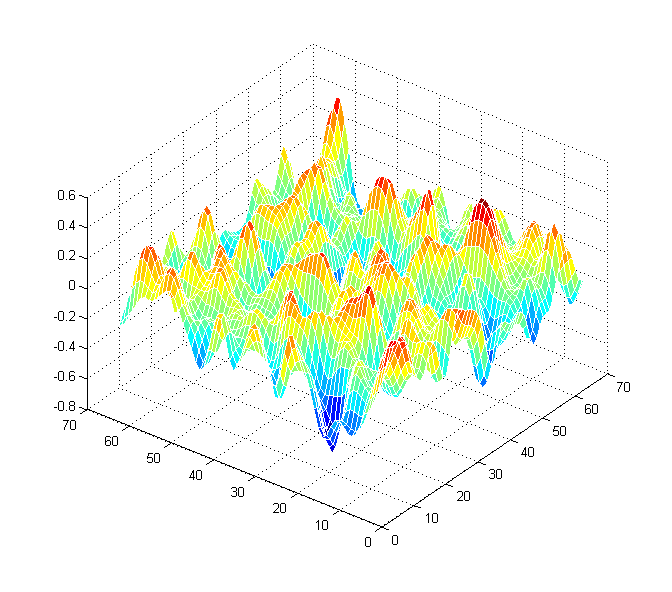 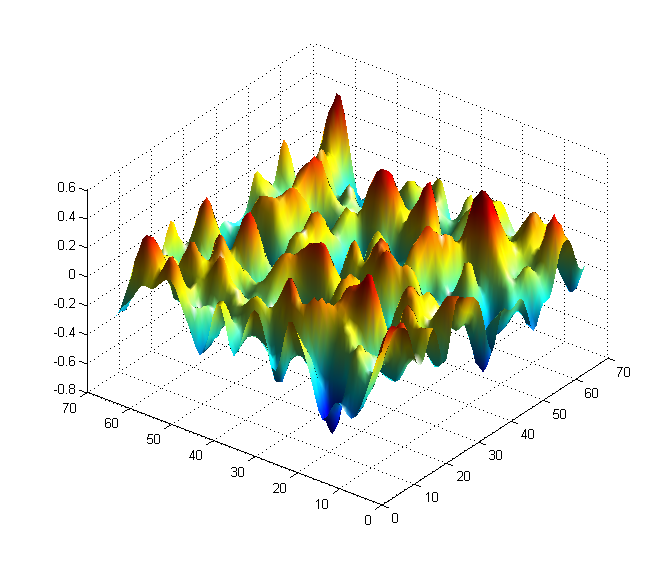 lattice representation
Check: FWHM must be min. 3 voxels in each dimension
In general: if smooth enough + GLM correct (error = Gaussian)   RFT
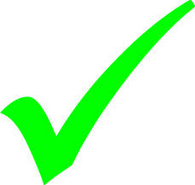 [Speaker Notes: - Autocorrelation function need not be Gaussian
- If the data have been sufficiently smoothed and the General Linear Models correctly specified (so that the errors are indeed Gaussian) then the RFT assumptions will be met]
Assumptions are not met if...
Data is not sufficiently smooth

Small number of subjects
High-resolution data

Non-parametric methods to get FWE (permutation)
Alternative ways of controlling for errors: FDR (false discovery rate)
[Speaker Notes: E.g. in random effects analysis (chp.12) with a small number of subjects  because the resulting error fields will not be very smooth and so may violate the ‘reasonable lattice approximation’ assumption.]
4. Implementation in SPM
4. Implementation in SPM
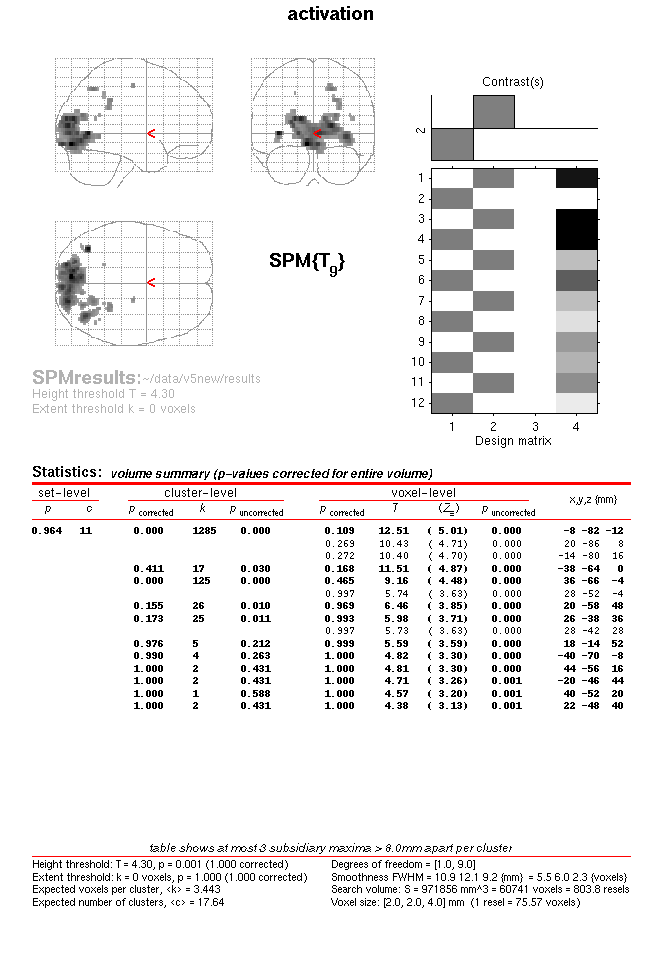 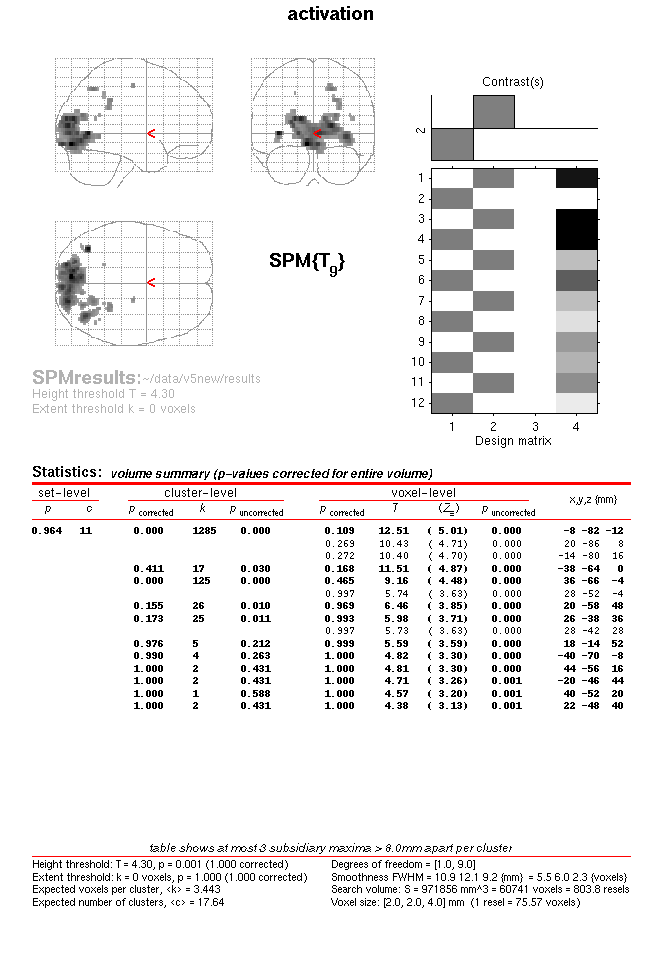 [Speaker Notes: Activations Significant at Cluster level But not at Voxel Level]
Another example:
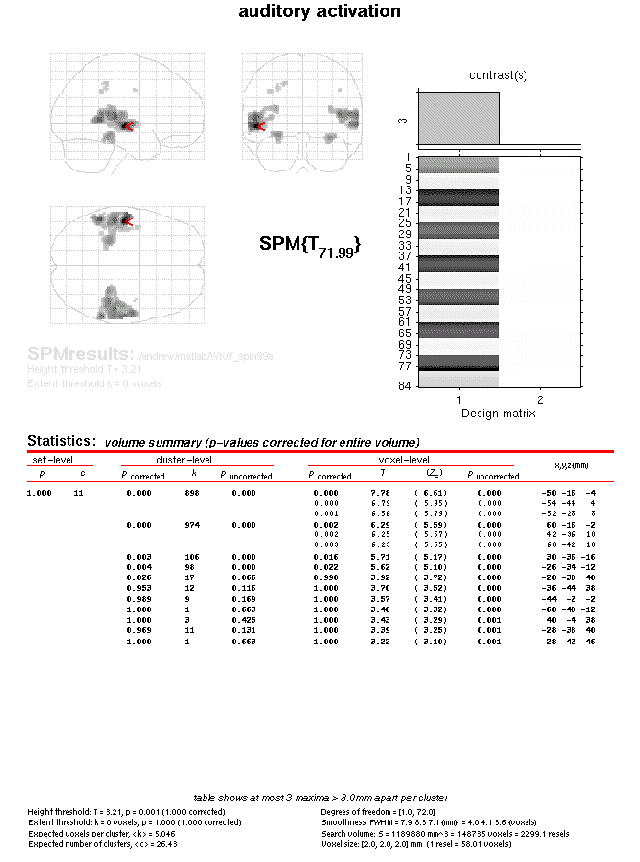 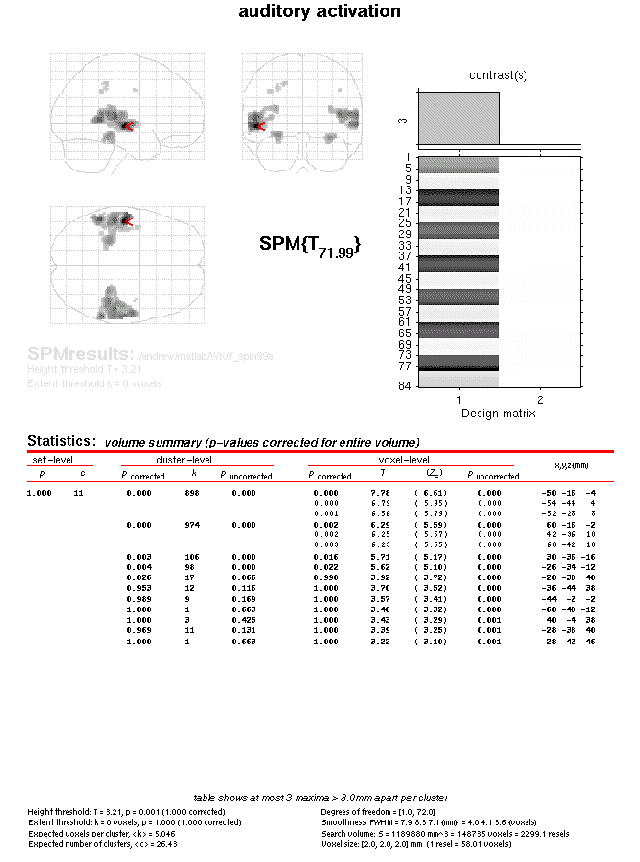 [Speaker Notes: Activations Significant at Voxel and Cluster level]
Take-home message, overview:
Large volume of imaging data

Multiple comparison problem
<smoothing with a  
    Gaussian kernel, 
         FWHM >
Mass univariate analysis

Uncorrected p value

Too many false positives
Bonferroni correction
        α=PFWE/n
Corrected p value
Random field theory (RFT)
          α = PFWE ≒ E[EC] 
Corrected p value
Null hypothesis rarely rejected

Too many false negatives
Never use this.
Thank you for your attention!
…and special thanks to Guillaume!
Sources
Human Brain Function, Chapter 14, An Introduction to Random Field Theory (Brett, Penny, Kiebel)
http://www.fil.ion.ucl.ac.uk/spm/course/video/#RFT
http://www.fil.ion.ucl.ac.uk/spm/course/video/#MEEG_MCP
Former MfD Presentations 
Expert Guillaume Flandin